GENERALIDADES Y TENDENCIAS DE LA EXPLOTACION PETROLERA EN GUATEMALA Y PETEN
Petén,  Agosto de 2011
CONTENIDOS
Contexto mundial
Demanda
Producción en Guatemala
Licitaciones recientes y sus resultados
Otros factores
Conclusión
CONTEXTO MUNDIAL
850,000,000 barriles por día = US$68,000 millones = 9.8 veces el presupuesto anual de Gt
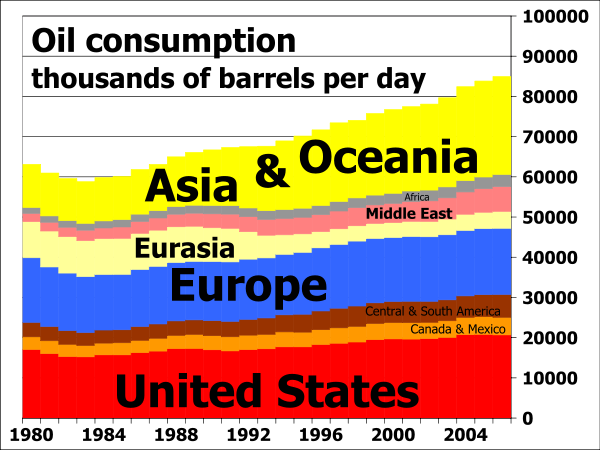 CONTEXTO MUNDIAL
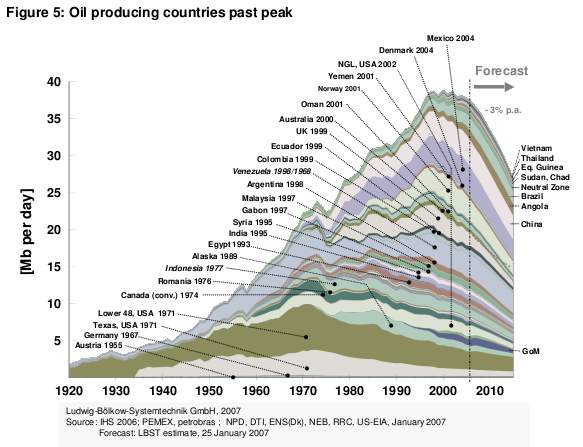 CONTEXTO MUNDIAL
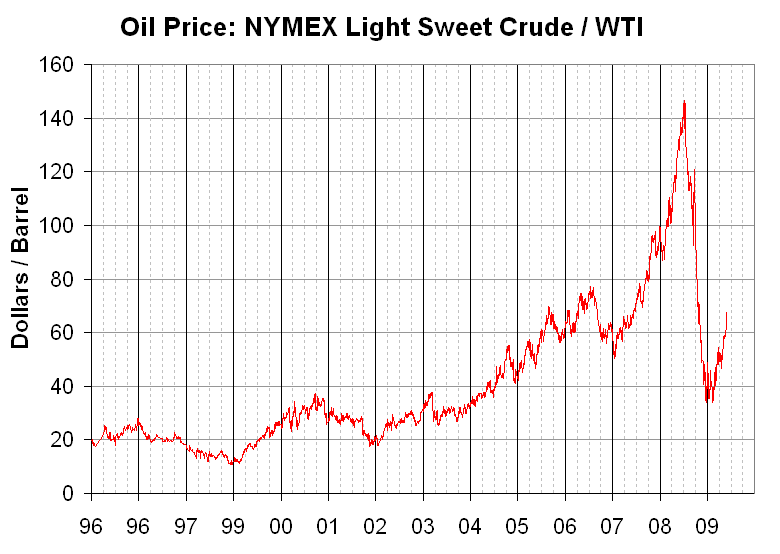 CONTEXTO MUNDIAL
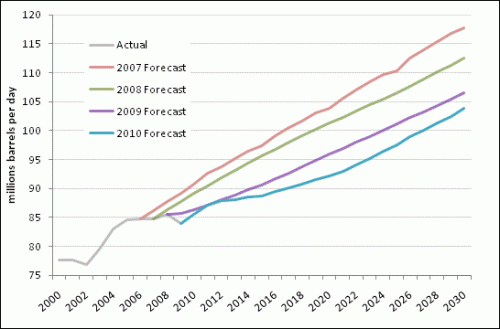 CONTEXTO MUNDIAL
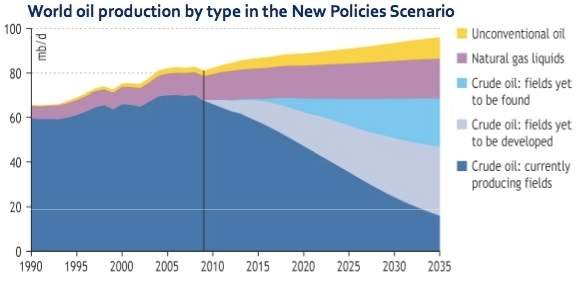 CONTEXTO MUNDIAL
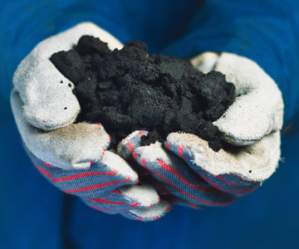 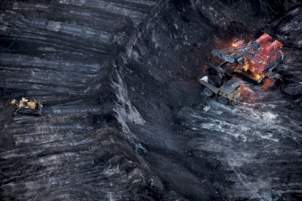 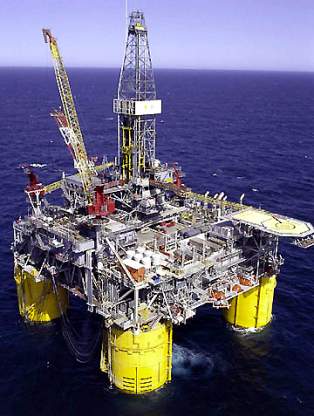 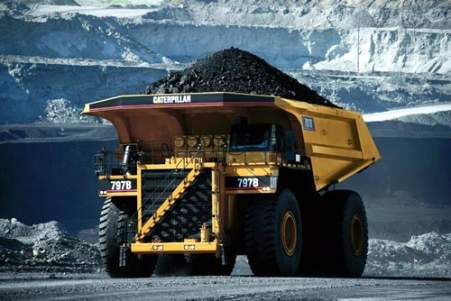 GUATEMALA
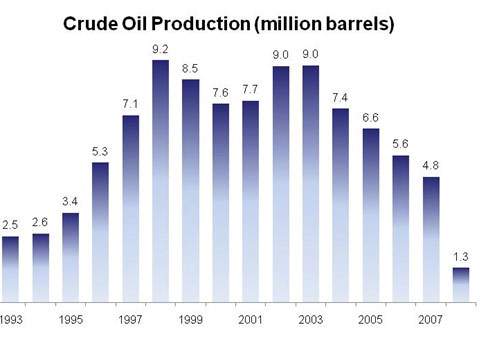 GUATEMALA
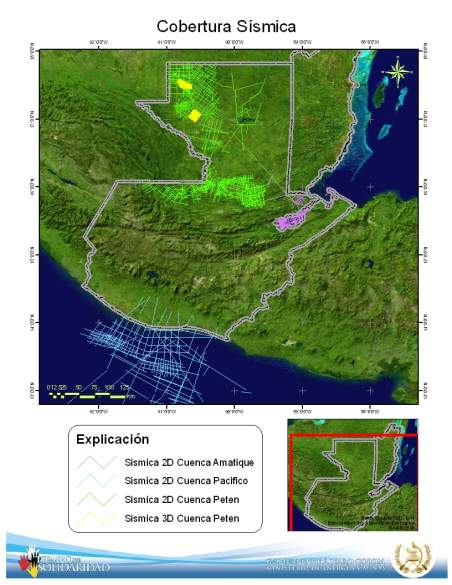 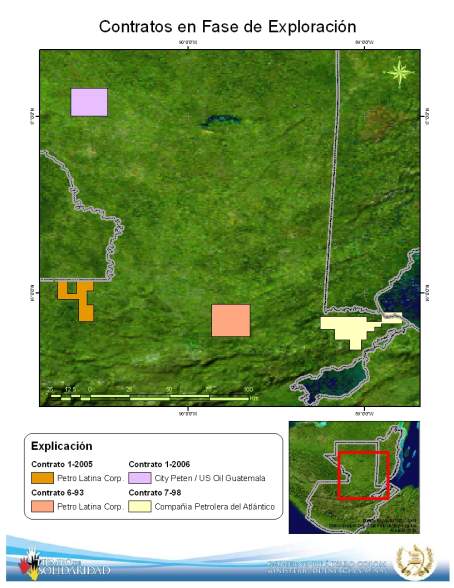 GUATEMALA
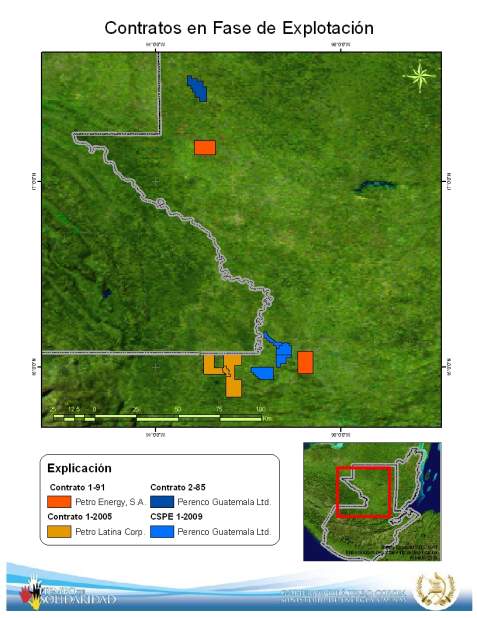 GUATEMALA
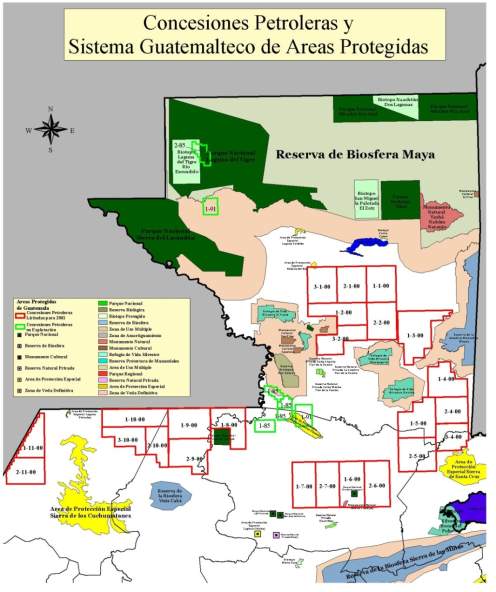 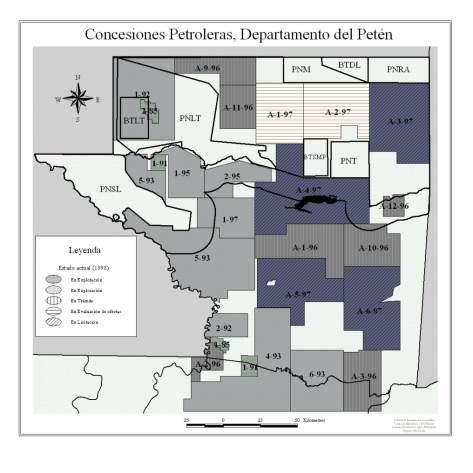 GUATEMALA
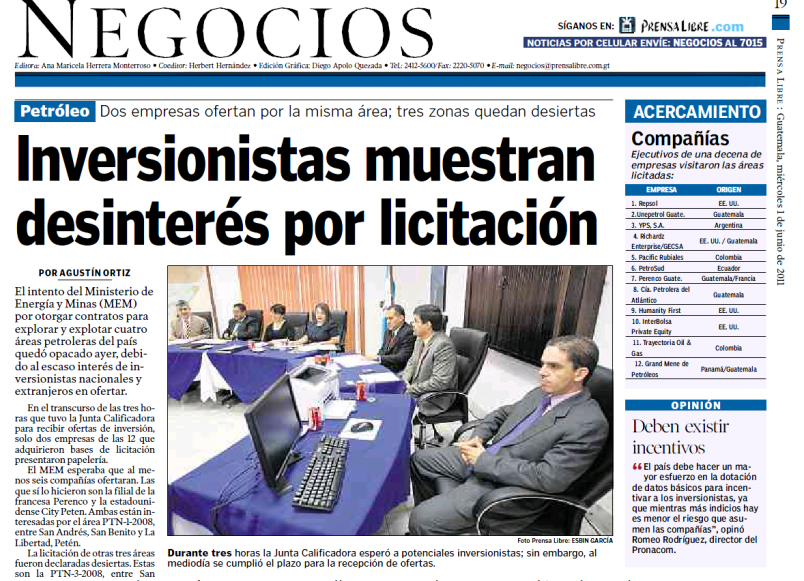 GUATEMALA
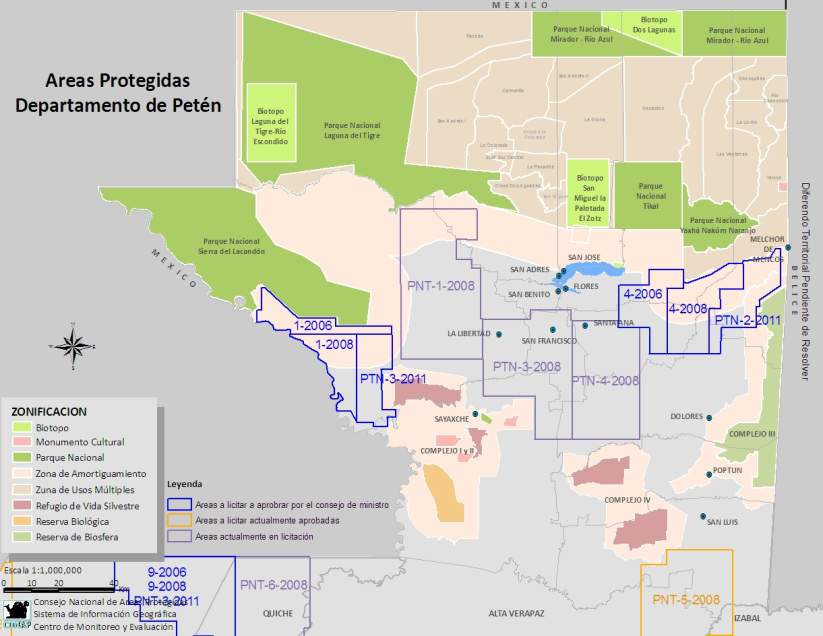 OTROS FACTORES
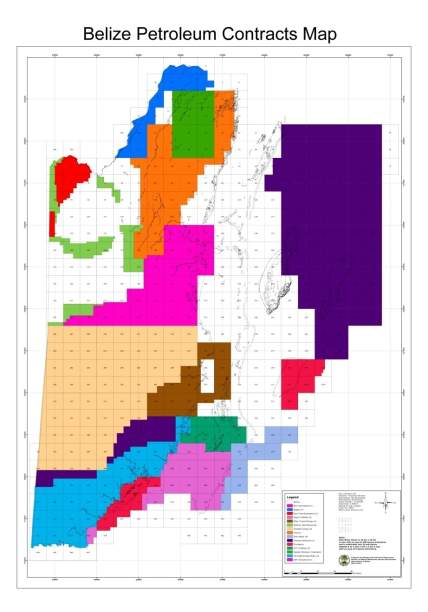 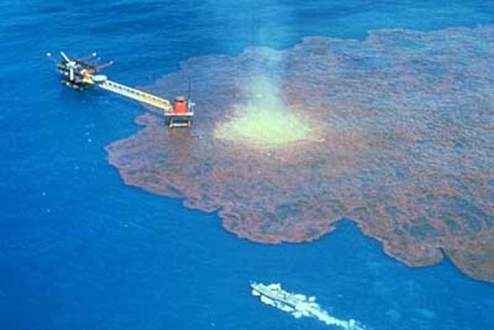 OTROS FACTORES
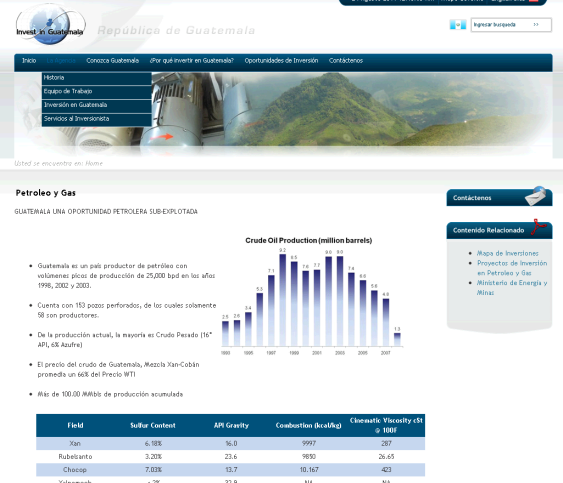 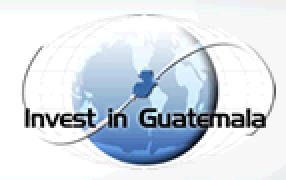 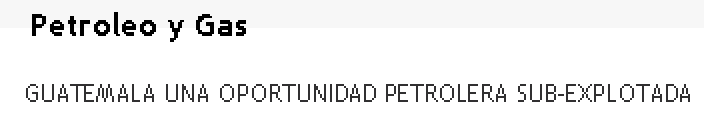 OTROS FACTORES
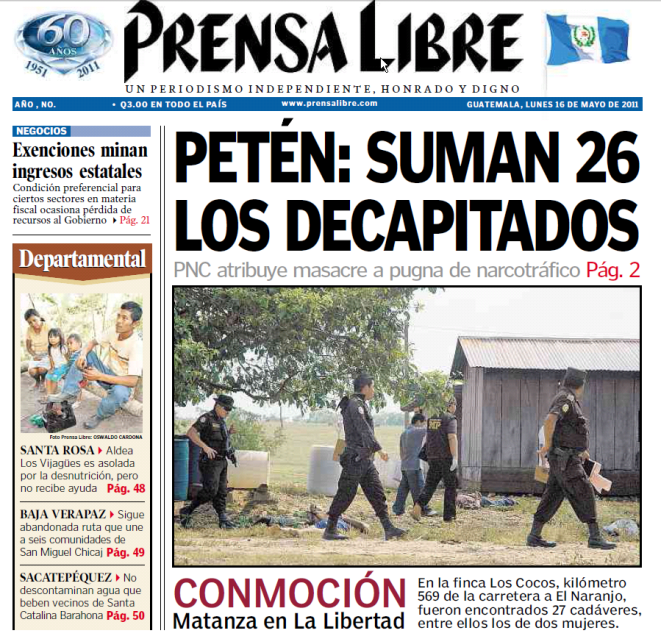 CONCLUSIONES
El petróleo es cada vez más escaso, más demandado y por tanto más valioso
Fuentes no tradicionales de petróleo están empezando a ser explotadas
De momento la producción nacional es incipiente a pesar de ser promovidas inversiones agresivamente
Factores externos como la ampliación de explotaciones en países vecinos pueden impulsar la apertura de nuevas áreas
La violencia y la inseguridad pueden retardar estas tendencias
A pesar de lo mencionado en algún momento la intención de extraer petróleo coincidirá con otros intereses territoriales